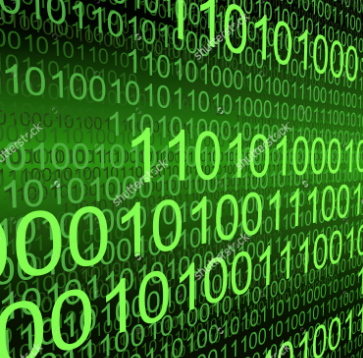 Tabelas Hash
Prof. Rafael Mesquita
rgm@cin.ufpe.br
O que veremos nesta aula?
Tabelas de endereçamento direto
Tabelas hash e funções hash
Encadeamento
Endereçamento aberto
Motivação
Endereçamento direto
Endereçamento direto
Tabelas hash
Tabelas hash
Tabelas hash
Tabelas hash
Tabelas hash
Técnicas de solução de colisões:
Encadeamento
Endereçamento aberto
Encadeamento
Encadeamento
Encadeamento
Encadeamento
Encadeamento
Funções hash
Funções hash
Funções hash
Funções hash
Funções hash
Funções hash
Funções hash
Endereçamento aberto
Endereçamento aberto
Por que aberto?
Endereço não depende apenas da função hash
Endereço “em aberto”
Posição pode variar dependendo de se a posição já estiver ocupada ou não 
Também chamada de closed hashing
Closed no sentido de que dados nunca deixam a tabela hash
Não confundir com Open Hashing
Encadeamento
Open se refere ao fato de que é possível extrapolar a tabela utilizando uma lista encadeada
Endereçamento aberto
Desvantagem
Tabela hash pode ficar cheia
Vantagem
Evita-se o uso de ponteiros, liberando mais memória para uso
Tendência de redução no número de colisões
Endereçamento aberto
Endereçamento aberto
Endereçamento aberto
Exemplo inserção
Sondagem linear
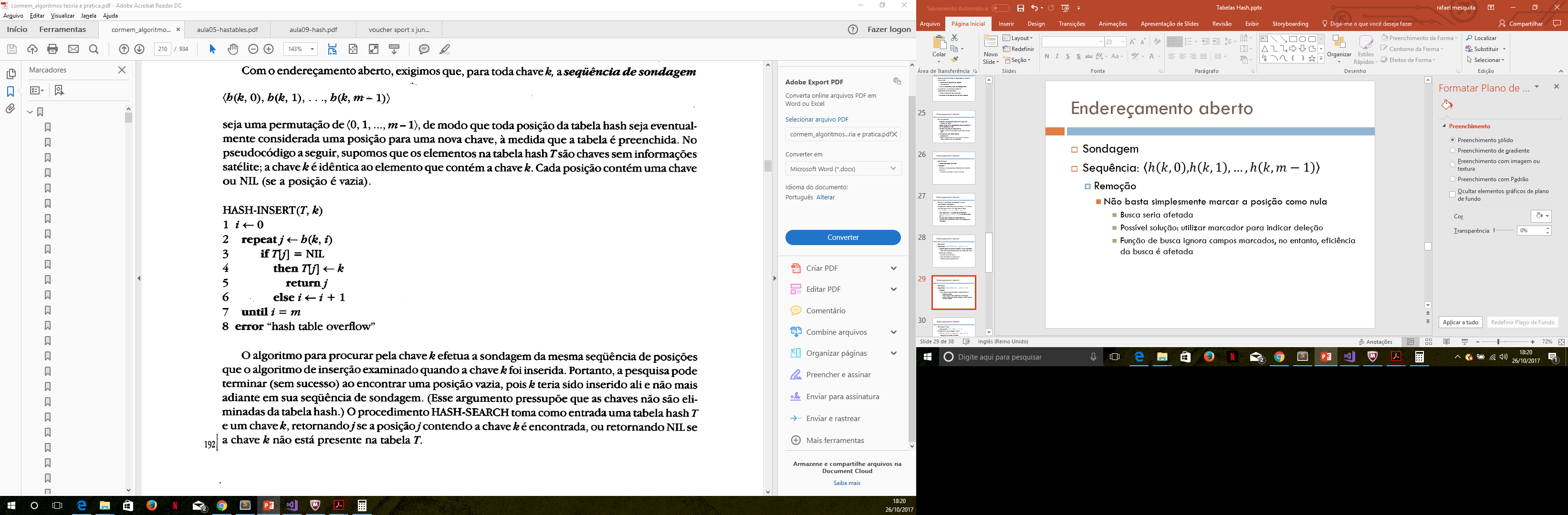 Retirado de Cormen [1]
Endereçamento aberto
Exemplo busca 
Sondagem linear
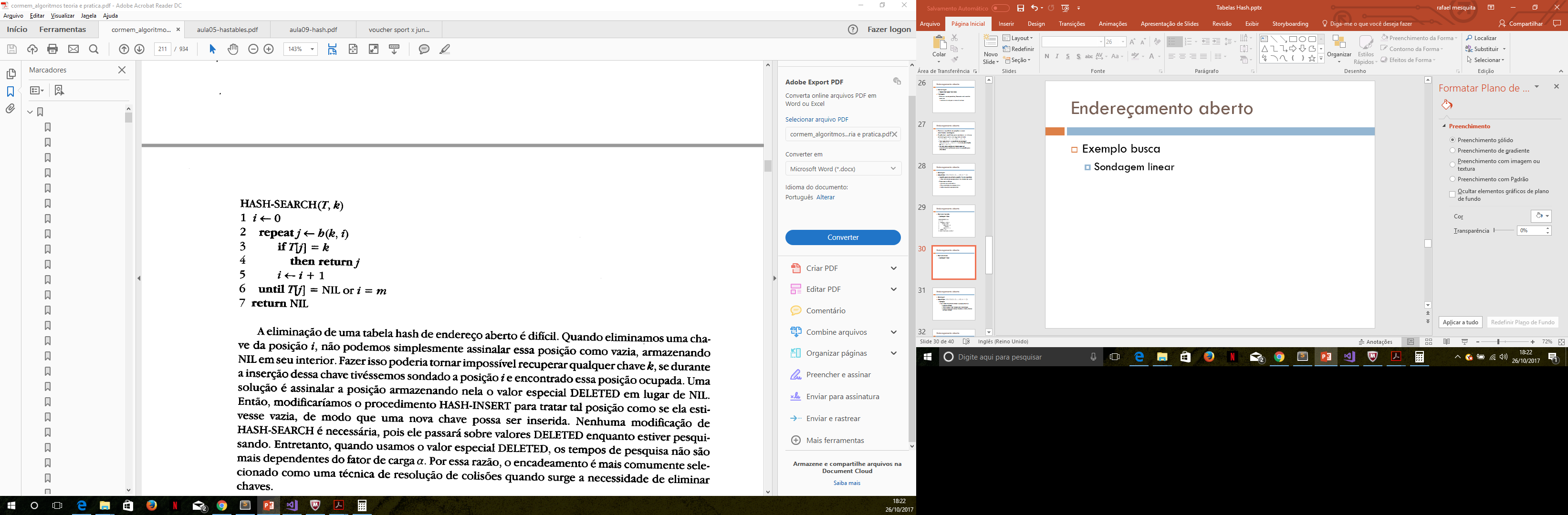 Retirado de Cormen [1]
Endereçamento aberto
Endereçamento aberto
Endereçamento aberto
Endereçamento aberto
Endereçamento aberto
Endereçamento aberto
Endereçamento aberto
Endereçamento aberto
Endereçamento aberto
Exercício
Implemente uma tabela hash de endereçamento aberto utilizando hash duplo
Utilize as funções hash vista em aula
Escolha os parâmetros de modo adequado
Referências
Introduction to Algorithms, Third Edition, Thomas H. Cormen
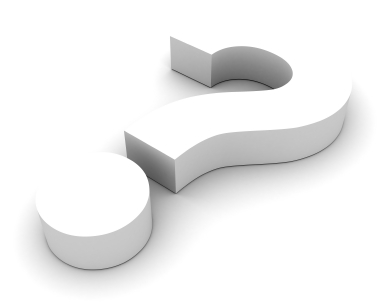